Anatomy of a Visa Application Case at the U.S. Embassy or U.S. Port of Entry
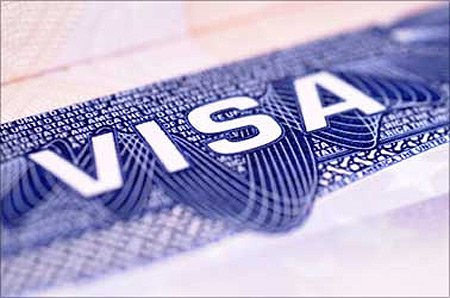 AILA Spring 2014 TX/NM/OK Chapter Conference
April 24-26, 2014 • Dallas, Texas
Stephanie Paver
spaver@fosterquan.com
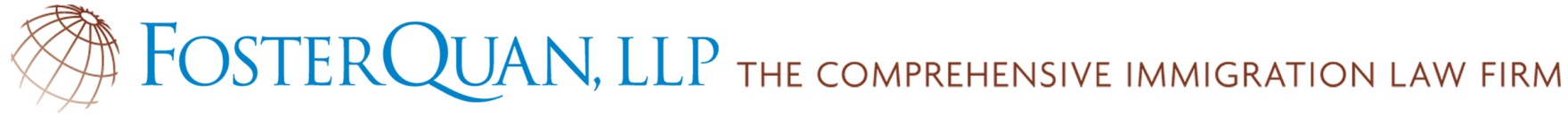 L-1 Intra-Company Transfer Petitions for Canadian Citizens under NAFTA
Citizens of Canada may file an L-1 Petition directly with U.S. Customs & Border Protection Officials at:
A Class A Port of Entry at a U.S.-Canada land border crossing; or
Pre-Clearance/Pre-flight Inspection Station at international airport in Canada.
L-1 Petition package should include (in triplicate, where applicable):
Form I-129 and L Supplement;
Form G-28;
Evidence demonstrating qualifying relationship;
Employer/Petitioner’s statement in support of L-1 petition;
Filing fees:  $500 and $325;
Evidence regarding Company activities;
Documentation regarding petitioner’s activities, Beneficiary’s qualifications, including employment verification letter and/or paystubs from foreign entity, original Canadian passport, etc.)
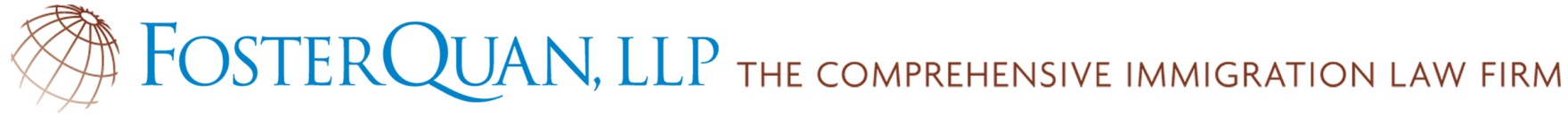 TN Applications for Canadian Citizens
Citizens of Canada may apply directly for admission in TN status at
 A Class A Port of Entry at a U.S.-Canada land border crossing;
Pre-Clearance/Pre-flight Inspection Station at an international airport in Canada; or
A U.S. airport handling international traffic.
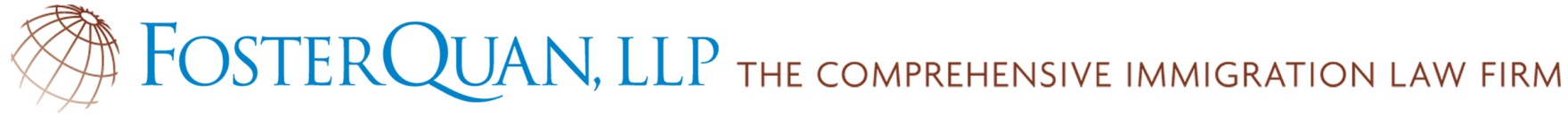 TN Applications for Canadian Citizens
TN Petitions can be filed with CIS for first-time TN Applicants 

Maximum 3 year entry period 

Package should include:
Statement from Employer describing professional activities/job duties
Anticipated length of stay
Educational qualifications/credentials of TN Applicant 
Salary/remuneration details
Canadian passport
G-28
Documentation regarding U.S. Employer activities
TN Filing fee ($50.00, plus $6.00 paper I-94 issuance fee for entry at U.S.-Canada land border crossing)
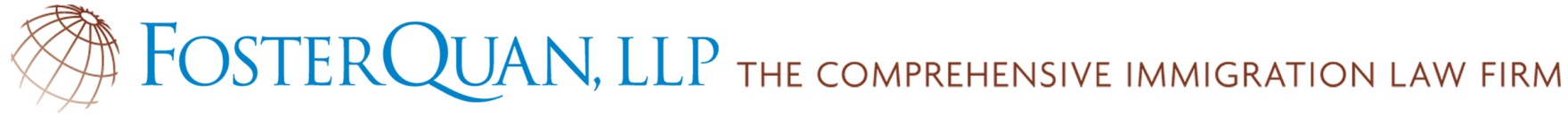 L-1 Petitions and TN Applications at the Port of Entry – Tips for Filing
U.S. Customs & Border Protection Preferences and Requirements
Compliance with the “30-day” rule
Submission of original documents (diplomas, transcripts, marriage and birth certificates)
Proper completion of Form I-129 - CBP indicates it will reject an application marked "change in previously approved employment” 
Proper period of TN admission for citizens of Mexico is three (3) years, despite one (1) year visa issuance
Recommend to include a letter from prospective employer indicating intended period of employment is 3 years
Note:  CIS Adjudication trend and issuance of RFE’s for subsequent L-1 extension petitions where the initial L-1 Petition was approved at the Port of Entry
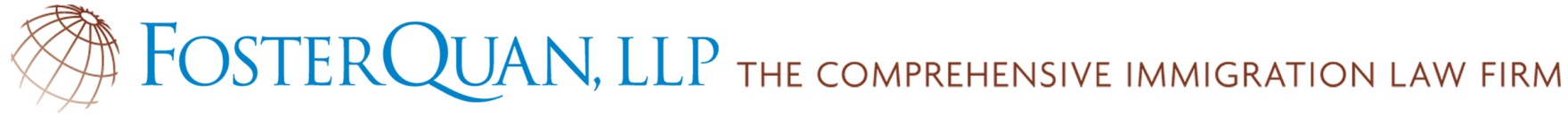 Helpful Resources
8 CFR § 214.2(l)(17) and 8 CFR § 214.6

CBP website:
For locating pre-clearance locations - http://www.cbp.gov/contact/ports/preclearance/preclear-locations - 
For locating a land Port of Entry - http://www.cbp.gov/contact/ports - 

CBP Memo on Processing L-1 Petitions at Ports of Entry 
(AILA InfoNet Doc. No. 12092149)

AILA/CBP Liaison Practice Pointer - Adjudication Procedures for Canadian L-1 Intracompany Transferee Petitions 
(AILA InfoNet Doc. No. 11030736)

AILA/CBP Liaison Committee Practice Pointer - TN Admissions for Citizens of Mexico 
(AILA InfoNet Doc. No. 12012347 )

CBP Inspector’s Field Manual §15.5(e)(1)
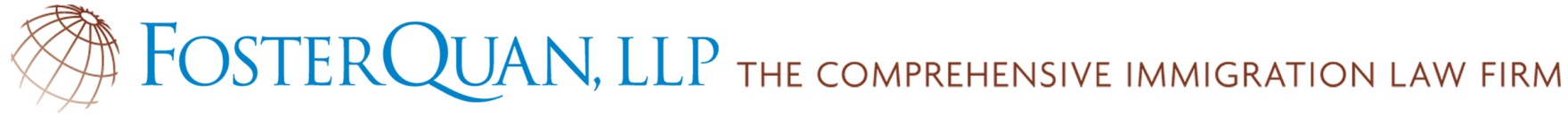